PROGRAM CJELOŽIVOTNOG OBRAZOVANJASPECIJALIST ODJELA HRANE I PIĆA
INFORMACIJE O PROGRAMU
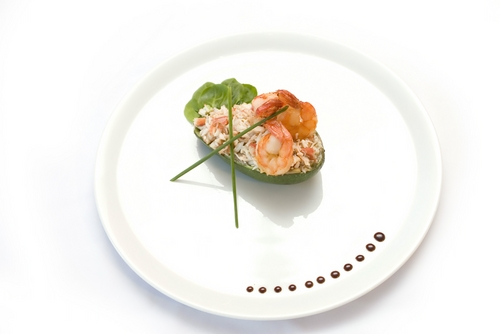 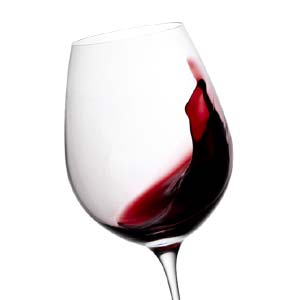 Prof.dr.sc.Slobodan Ivanović, 
predstojnik Zavoda za ugostiteljstvo
Cilj i svrha programa
Cilj pokretanja programa temelji se na cjeloživotnom učenju i praktičnom usavršavanju polaznika u važno sektoru rada i djelovanja kao što je odjel hrane i pića u ugostiteljskom i hotelskom objektu
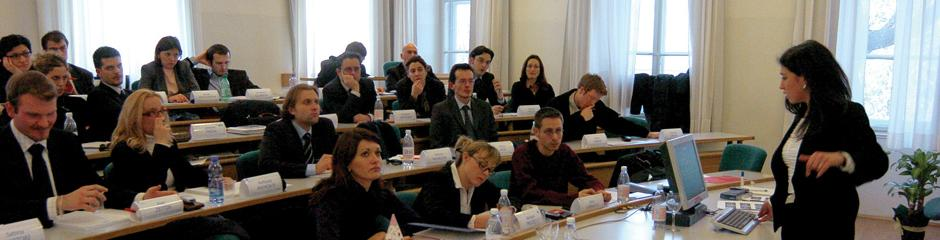 Cilj i svrha programa
Pružanje glavnih ugostiteljskih usluga predstavlja jedan od elemenata potpunog zadovoljstva – tržište rada u javnom i privatnom sektoru ima interes  za ovakav oblik edukacije zaposlenika.
Probirljivo i zahtjevno turističko tržište traži isključivo kvalitetan i inovativan turistički proizvod, odnosno uslugu, pa je sukladno takvim tezama uz prethodno provedeno istraživanje  osmišljen i predložen program.
Uvjeti upisa
Program mogu upisati polaznici sa  završenim :
 Sveučilišnim diplomskim studijem (VSS)
 Sveučilišnim preddiplomskim studijem (VSS)
 Stručnim studijem  (VŠS)
 Majstorskim ispitom u zanimanju, kuhar, konobar, barmen i slastičar
 Hotelijersko-turistički tehničar (SSS)
 Turističko – hotelijerski komercijalist (SSS)
Ekonomist (SSS)
Ishodi učenja programa
Ishodi učenja programa (2)
Modul 1: Gastronomija
Suvremeni gastronomski trendovi – ciljevi predmeta
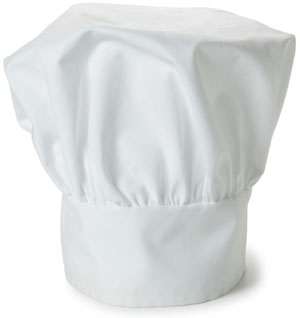 utvrditi mjere i  zakonski propisane postupke rada na siguran način i znati ih primjenjivati u praksi kod zaposlenika u kuhinji
Suvremeni gastronomski trendovi – ciljevi predmeta (2)
Suvremeni gastronomski trendovi – ciljevi predmeta (3)
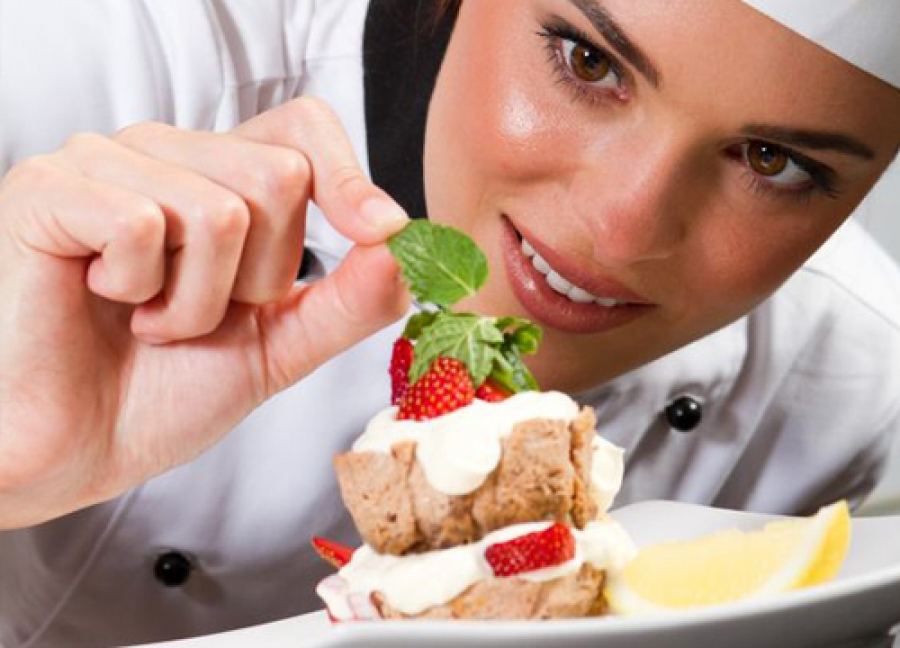 Suvremeni gastronomski trendovi – ciljevi predmeta (4)
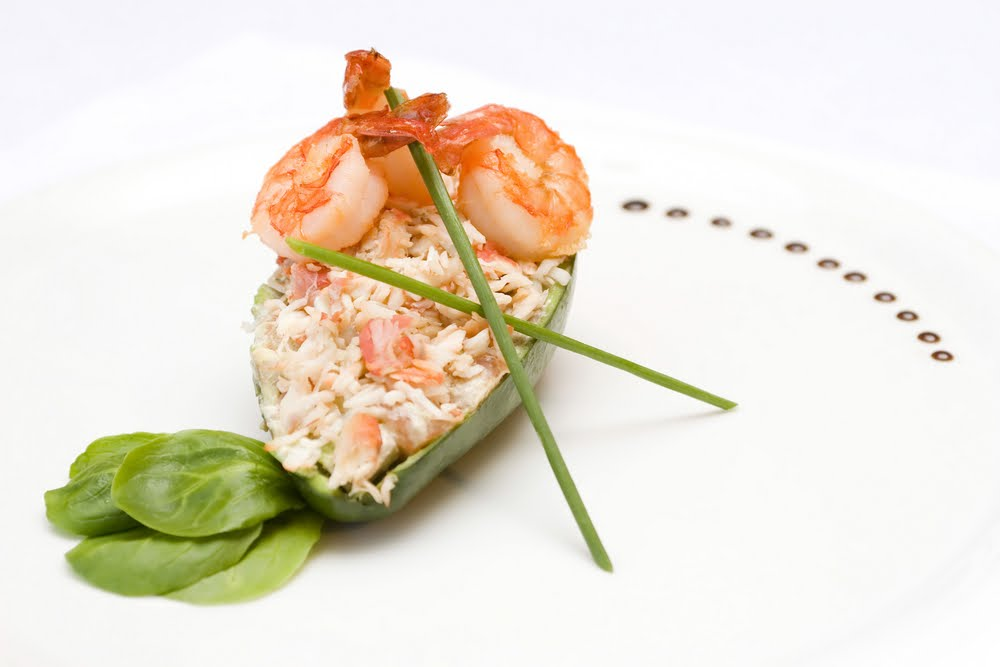 Suvremeni gastronomski trendovi – očekivani ishod
Polaznik stječe  teorijska i praktična znanja, te vještine kroz :
SADRŽAJ PREDMETA
SADRŽAJ PREDMETA (2)
Umijeće slastičarstva i pekarstva – ciljevi predmeta
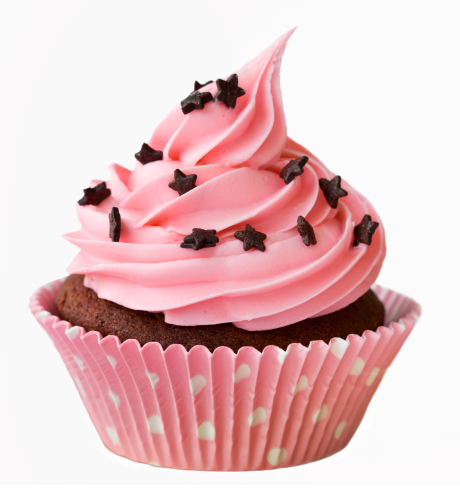 Umijeće slastičarstva i pekarstva – ciljevi predmeta (2)
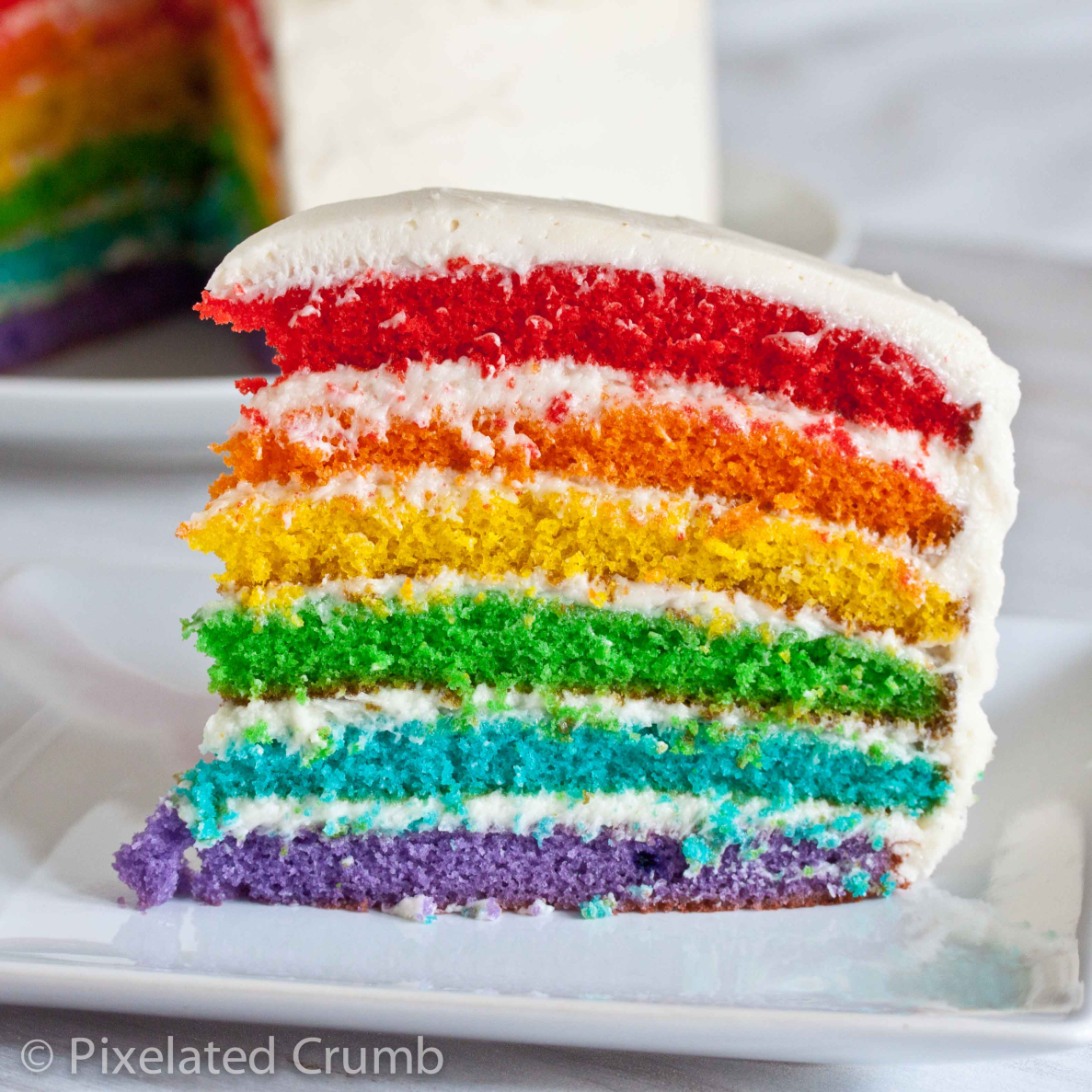 Umijeće slastičarstva i pekarstva – očekivani ishod
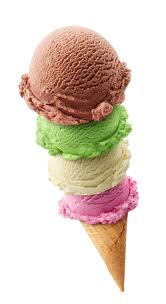 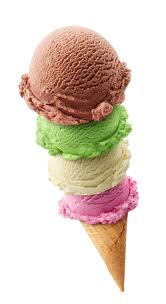 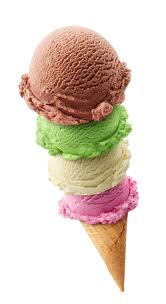 Polaznik stječe  teorijska i praktična znanja, te vještine kroz:
SADRŽAJ PREDMETA
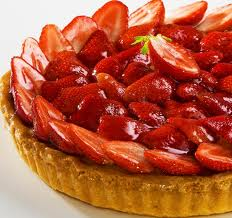 SADRŽAJ PREDMETA
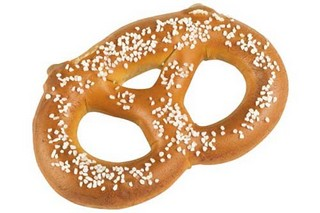 Pravilna prehrana – ciljevi predmeta
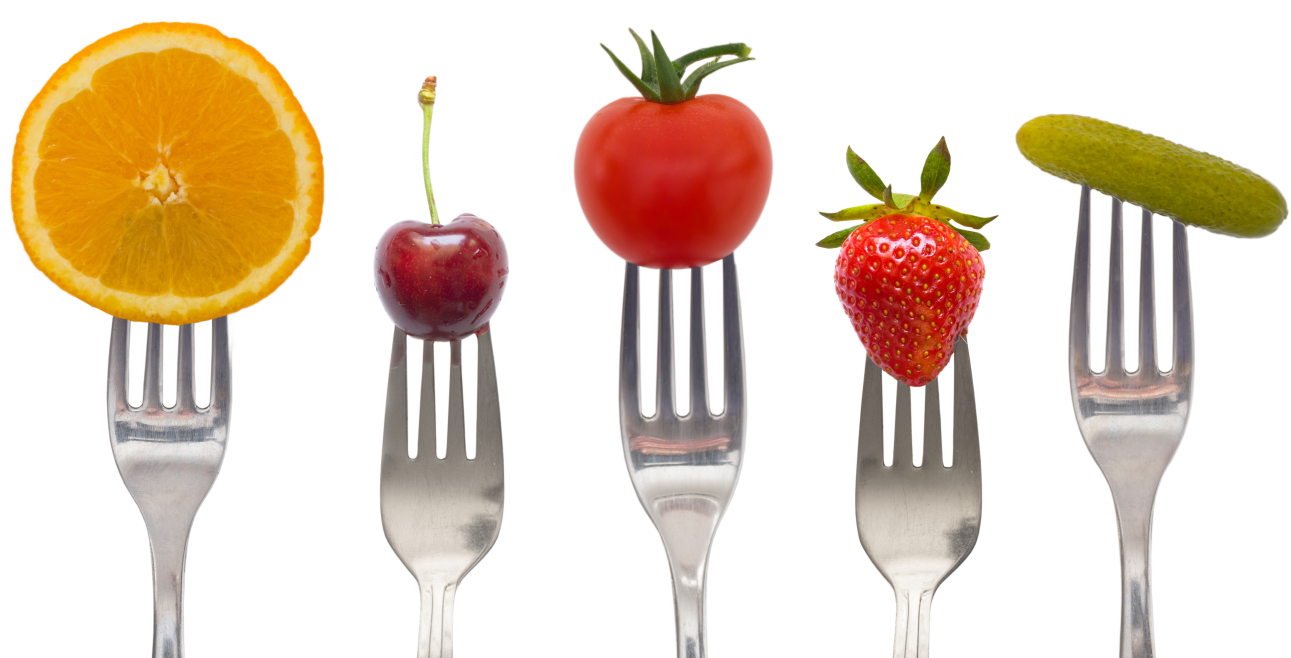 Pravilna prehrana – očekivani ishodi učenja
Po odlušanom i položenom kolegiju polaznici će biti sposobni:
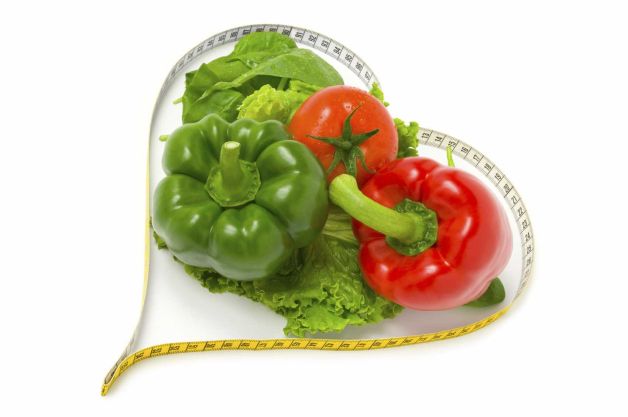 Pravilna prehrana – sadržaj predmeta
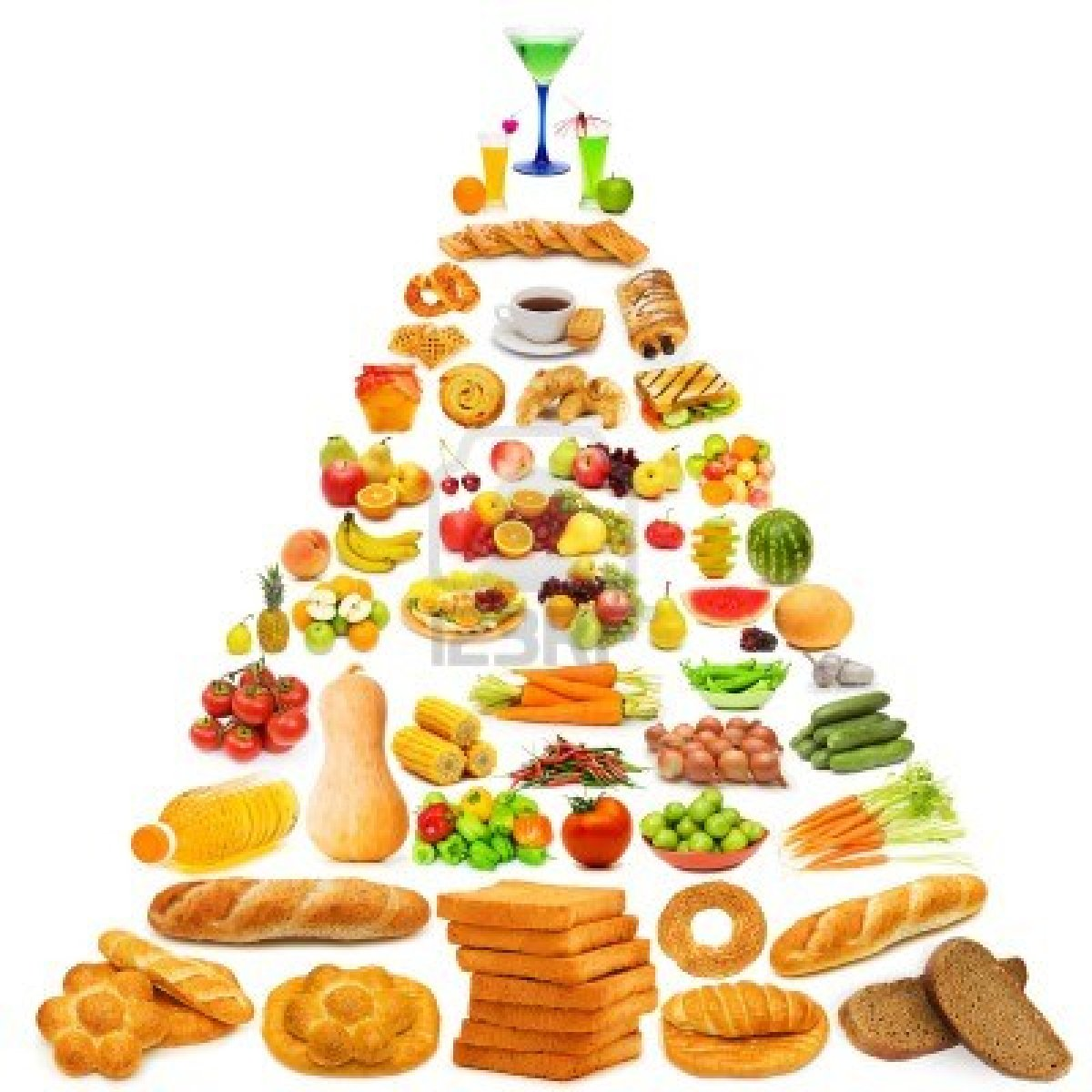 Marketing u odjelu hrane i pića – ciljevi predmeta
Marketing u odjelu hrane i pića – očekivani ishodi učenja
Marketing u odjelu hrane i pića – sadržaj predmeta
Modul 2: Restoraterstvo
Uslužni procesi u restoraterstvu – ciljevi predmeta
Uslužni procesi u restoraterstvu – ciljevi predmeta (2)
Uslužni procesi u restoraterstvu – očekivani ishodi učenja
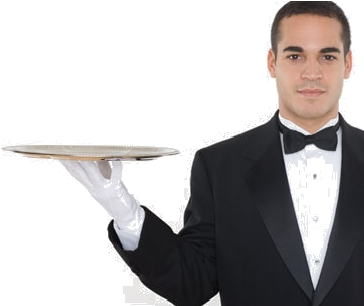 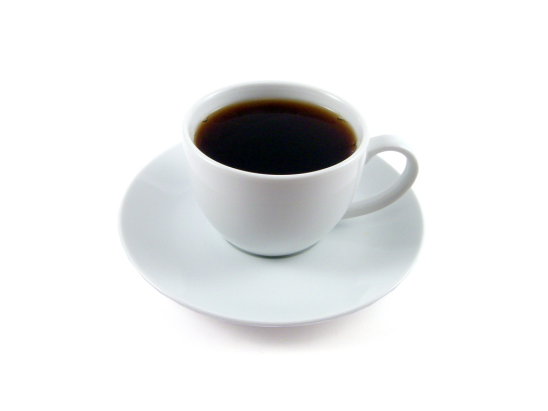 Uslužni procesi u restoraterstvu – sadržaj predmeta
Bar i barsko poslovanje – ciljevi predmeta
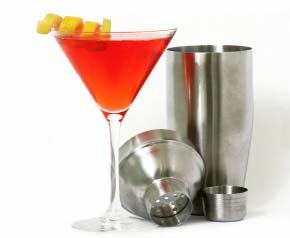 Bar i barsko poslovanje – ciljevi predmeta (2)
Bar i barsko poslovanje – očekivani ishodi učenja
Bar i barsko poslovanje – sadržaj predmeta
Somelijerstvo – ciljevi predmeta
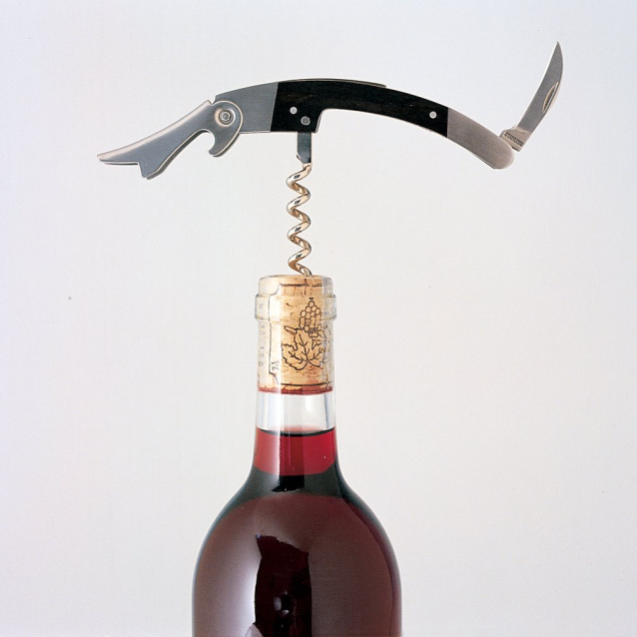 Somelijerstvo – očekivani ishodi učenja
Polaznik stječe  teorijska i praktična znanja, te vještine kroz :
Somelijerstvo – sadržaj predmeta
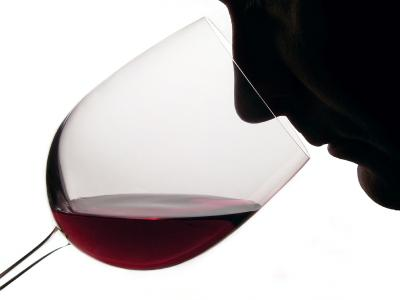 Sigurnost hrane – cilj predmeta
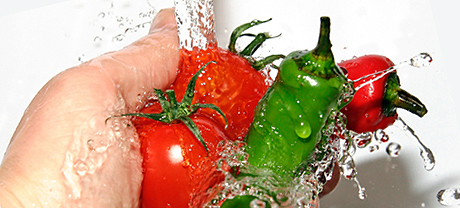 Sigurnost hrane – očekivani ishodi učenja
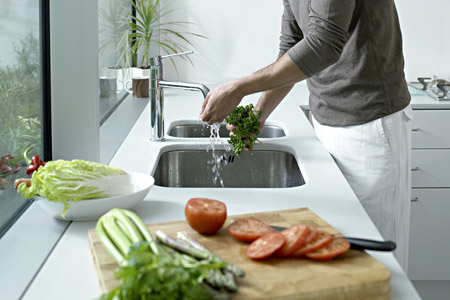 Po odslušanom i položenom kolegiju polaznici će biti sposobni:
Sigurnost hrane – sadržaj predmeta
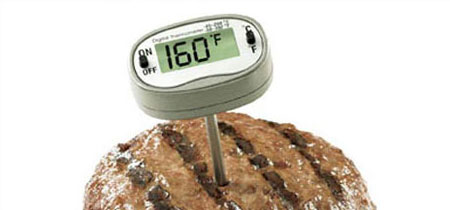 HVALA NA PAŽNJI
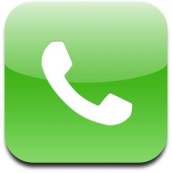 +385 (0) 51 294 752
+385 (0) 51 294 887
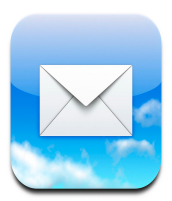 sivanov@fthm.hr
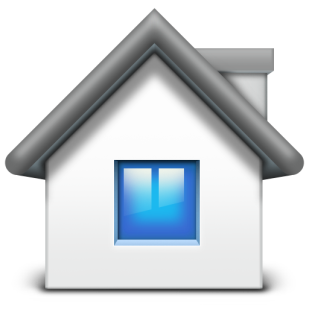 Fakultet za menadžment u turizmu i ugostiteljstvu Opatija
Primorska 42
51410 Opatija